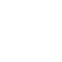 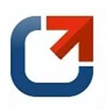 Оценка регулирующего воздействия в городе Смоленске
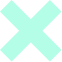 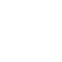 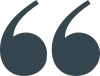 ОЦЕНКА РЕГУЛИРУЮЩЕГО ВОЗДЕЙСТВИЯ ПРОЕКТОВ МУНИЦИПАЛЬНЫХ НПА
2021 год
из них  24  положительных  
и  9 отрицательных заключений
процедуры ОРВ проведены
в отношении 33 проектов НПА
2
ЭКСПЕРТИЗА МУНИЦИПАЛЬНЫХ НПА
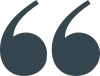 2021 год



экспертиза проведена
в отношении 14 НПА
из них  5  положительных  
и  9 отрицательных заключений
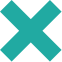 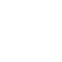 3
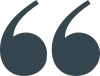 За 2021 год проведены ОРВ и экспертиза в отношении:

	-  13  административных регламентов
	-  16  порядков предоставления субсидий
	-  18  другое 
   
Разработчики проектов НПА и действующих НПА:
	
	- управление инвестиций (10)
	- управление архитектуры и градостроительства (8)
	- управление имущественных, земельных и жилищных отношений (6)
	- Управление жилищно-коммунального хозяйства (5)
	- другие управления/комитеты (18)
4
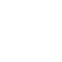 СПАСИБО ЗА ВНИМАНИЕ!
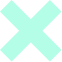 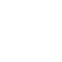